Presentació 
Liquidació 2019
Plenària del Patronat
22 d’abril de 2020
1
2
01
Resultat corrent
3
Resultat corrent
22/04/2020
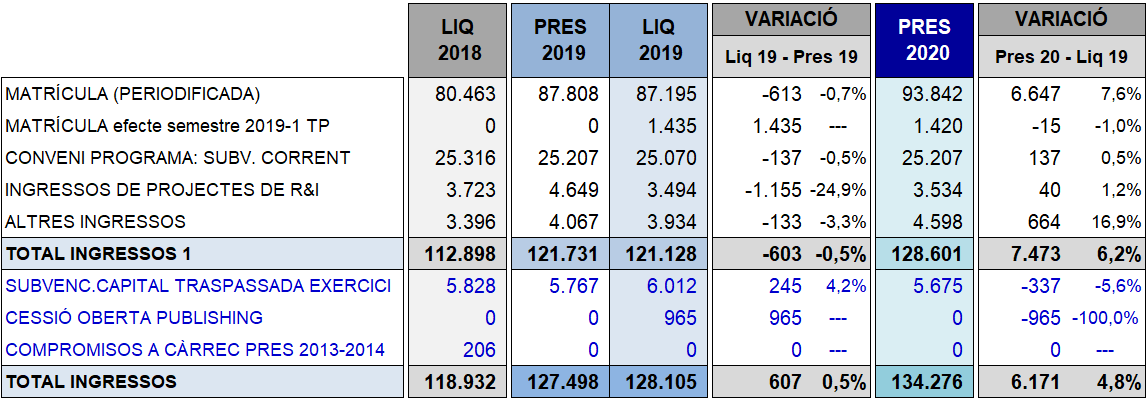 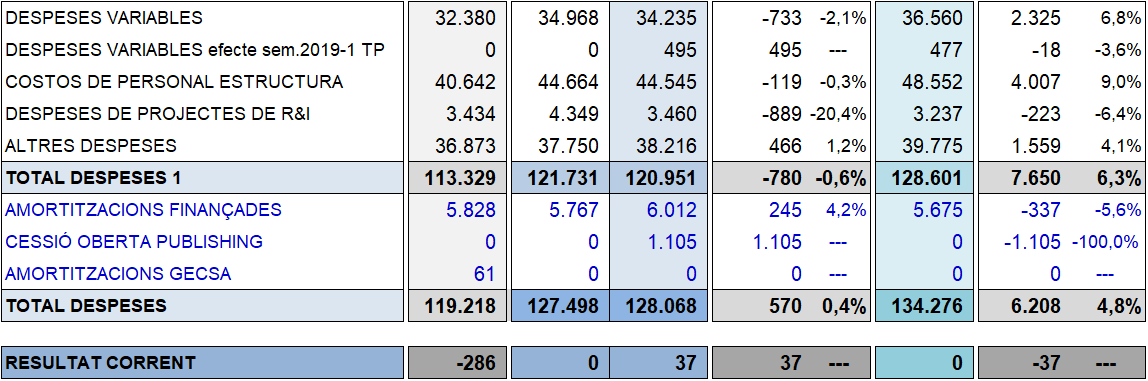 En milers d’€
4
02
Ingressos
5
Evolució ingressos
22/04/2020
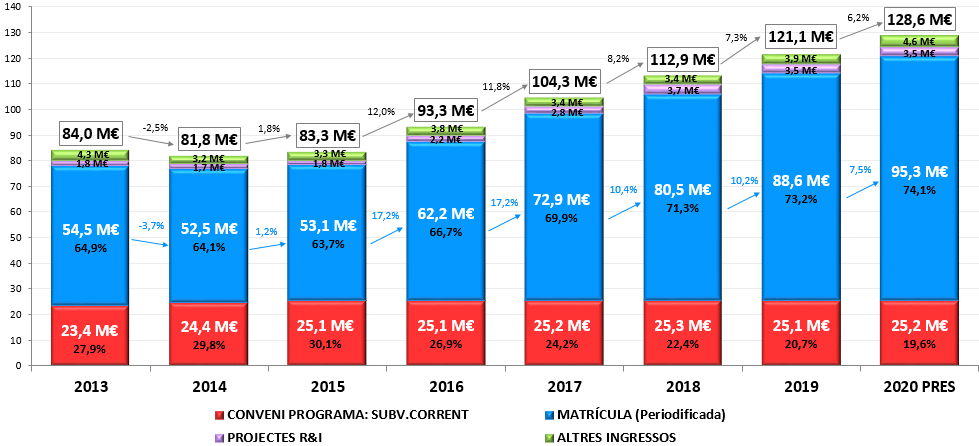 (*) Ingressos 1: sense subvencions de capital traspassades a l’exercici
En milions d’€
6
Matrícula periodificada: Evolució
22/04/2020
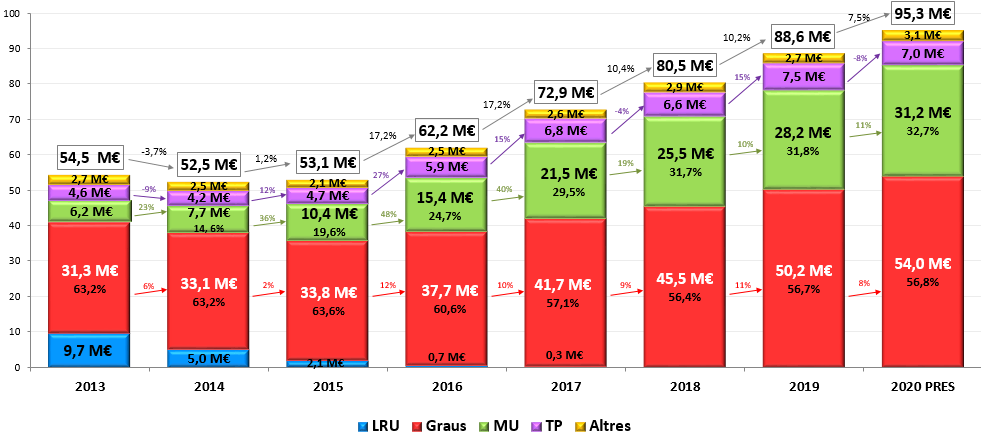 (*) En TP del 2019 i 2020 hi ha el 50% del semestre 20191
En milions d’€
7
Matrícules campanya: Detall per territori
22/04/2020
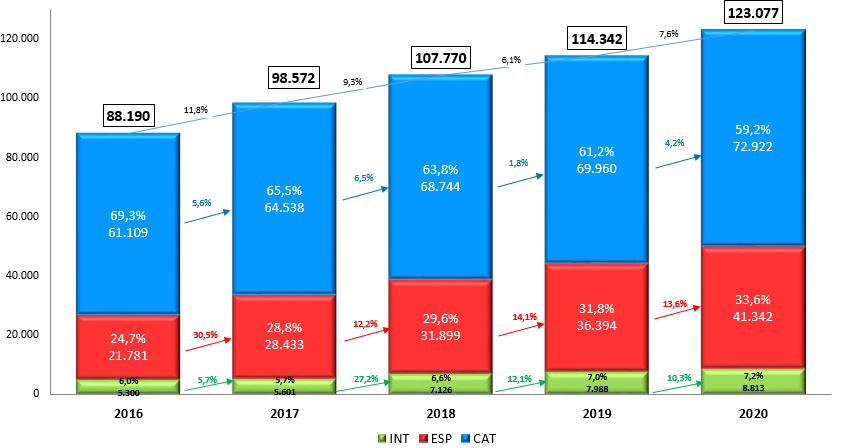 8
Conveni Programa: Evolució
22/04/2020
Corrent + finançament d’inversions
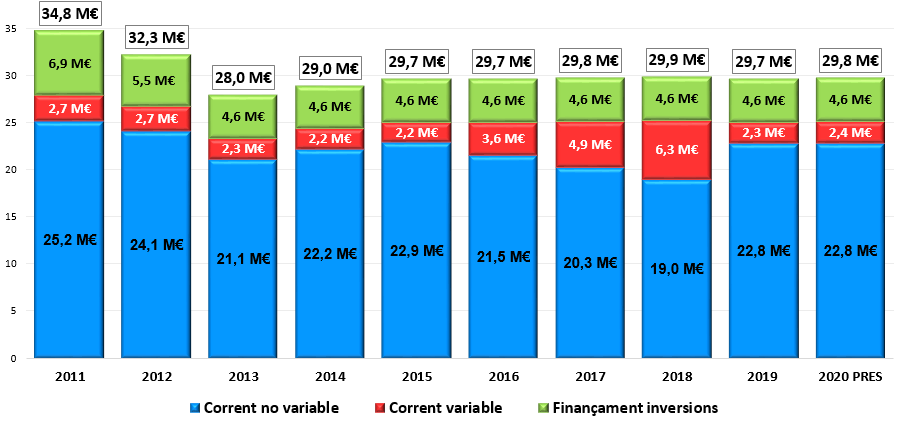 (*) Pressupost 2020: es van preveure els mateixos imports i distribució del CP 2019 amb 100% assoliment objectius
En milions d’€
9
Crèdits i unitaris Conveni Programa
22/04/2020
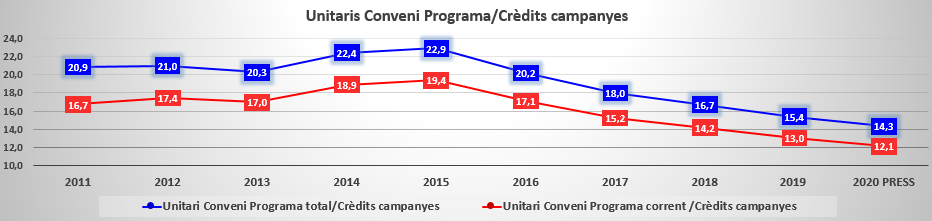 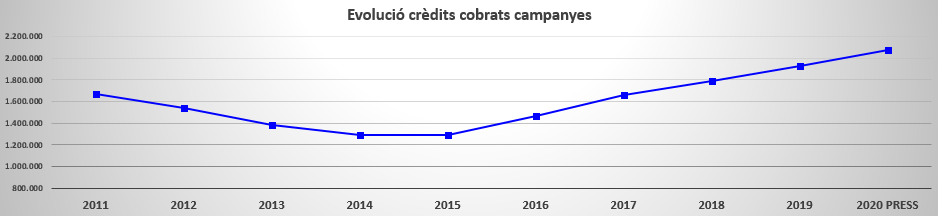 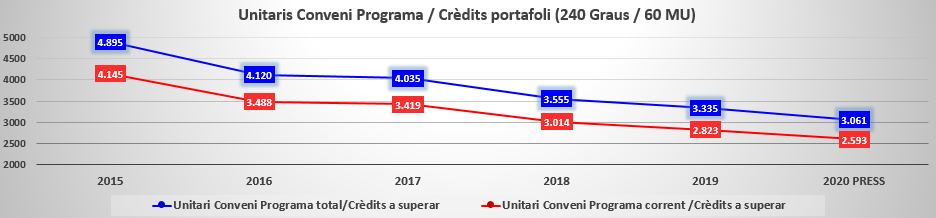 10
03
Despeses
11
Evolució despeses
22/04/2020
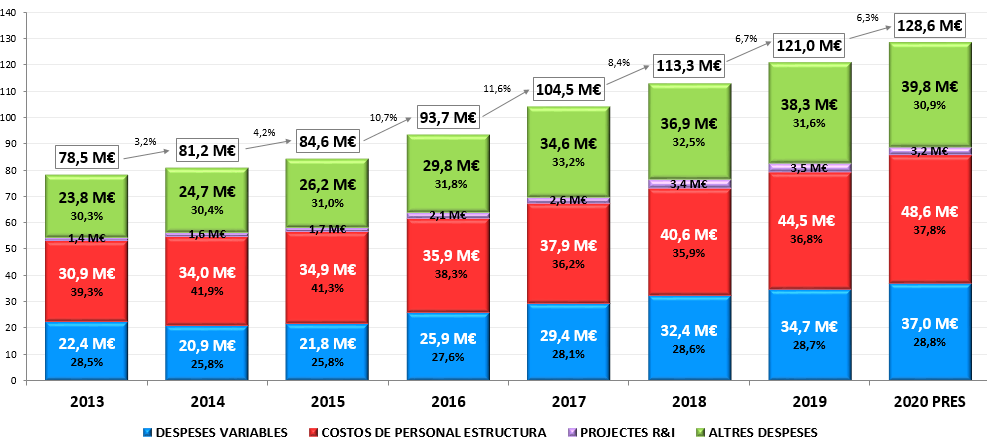 En milions d’€
12
04
Inversions
13
Resultat d’inversions:
22/04/2020
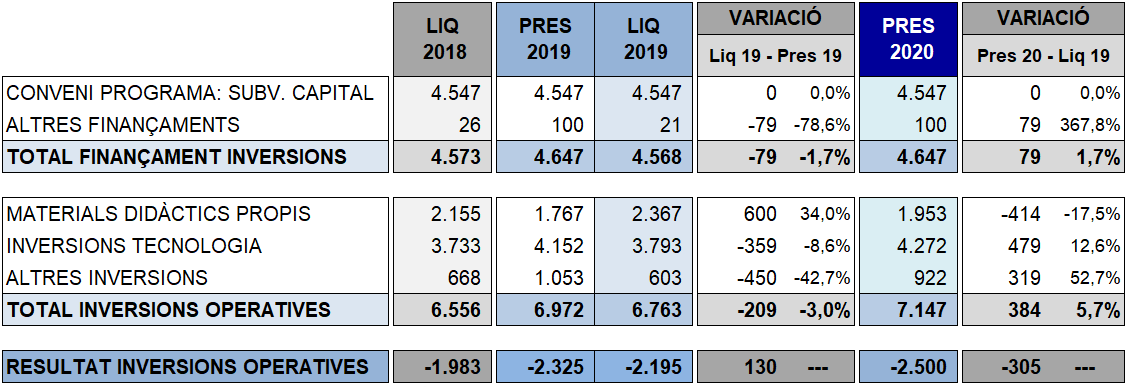 +30,6M€ per la compra dels edificis del 22@
* L’agrupació de conceptes d’inversió del pressupost no coincideix amb els de justificació de Conveni Programa, ja que es justifiquen inversions per la realització de materials docents, que inclouen materials didàctics propis, però també inversions de les altres agrupacions.
En milers d’€
14
Evolució inversions operatives
22/04/2020
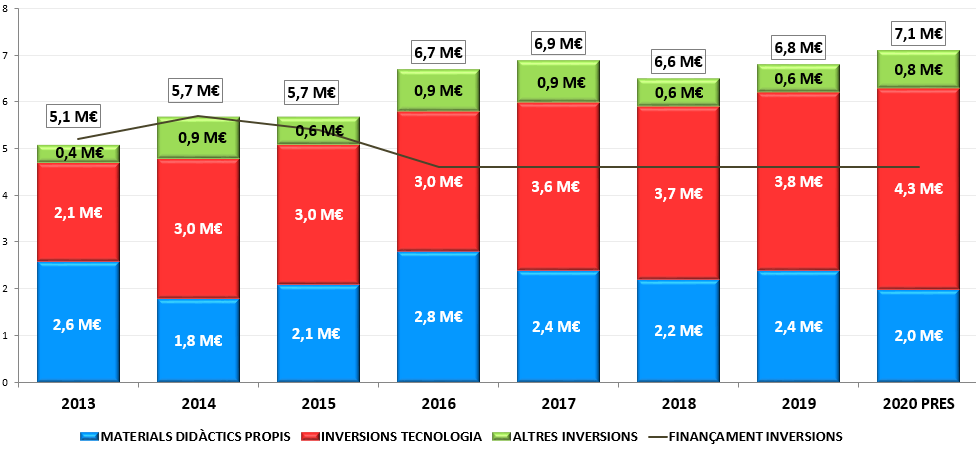 En milions d’€
UOC.universitat
@UOCuniversitat
@uocuniversitat
15